ПІДЙОМНО-ТРАНСПОРТНІ МАШИНИ
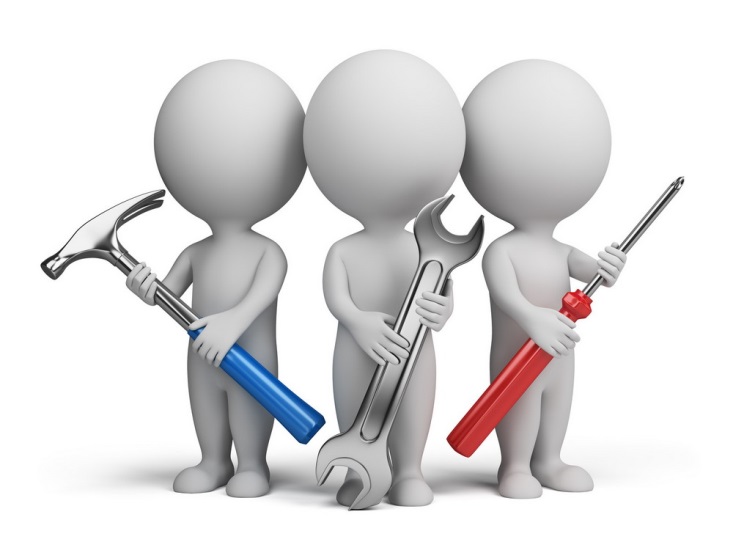 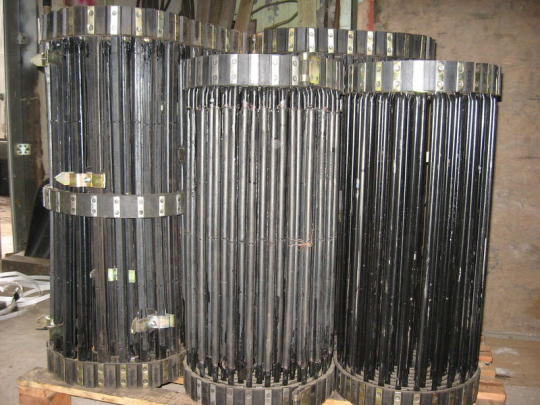 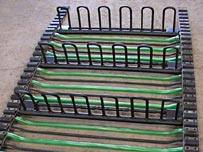 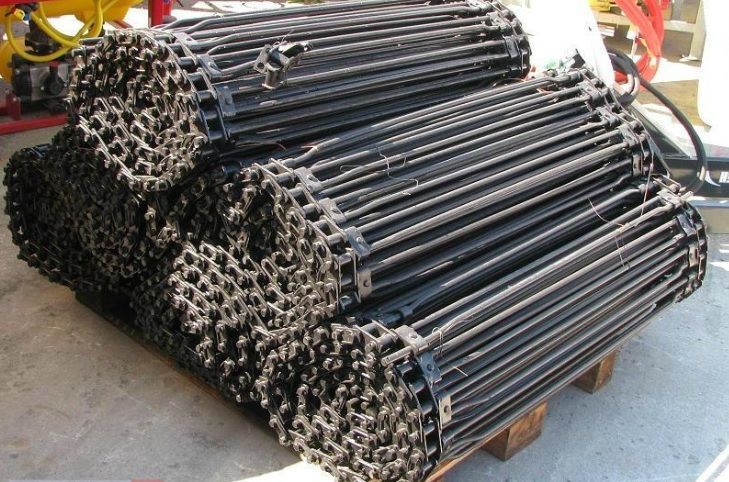 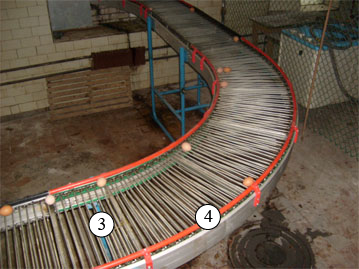 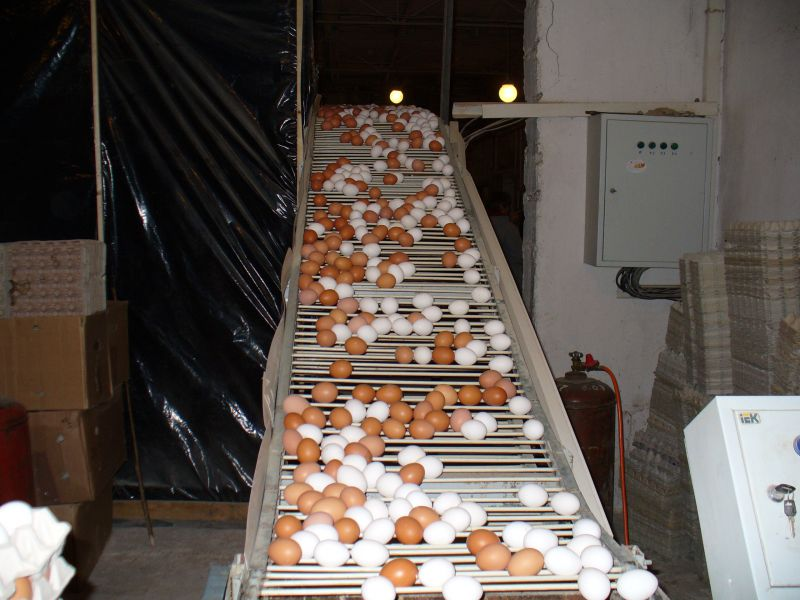 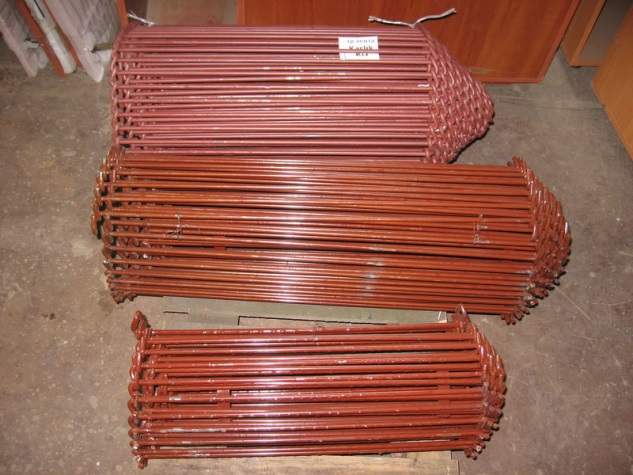 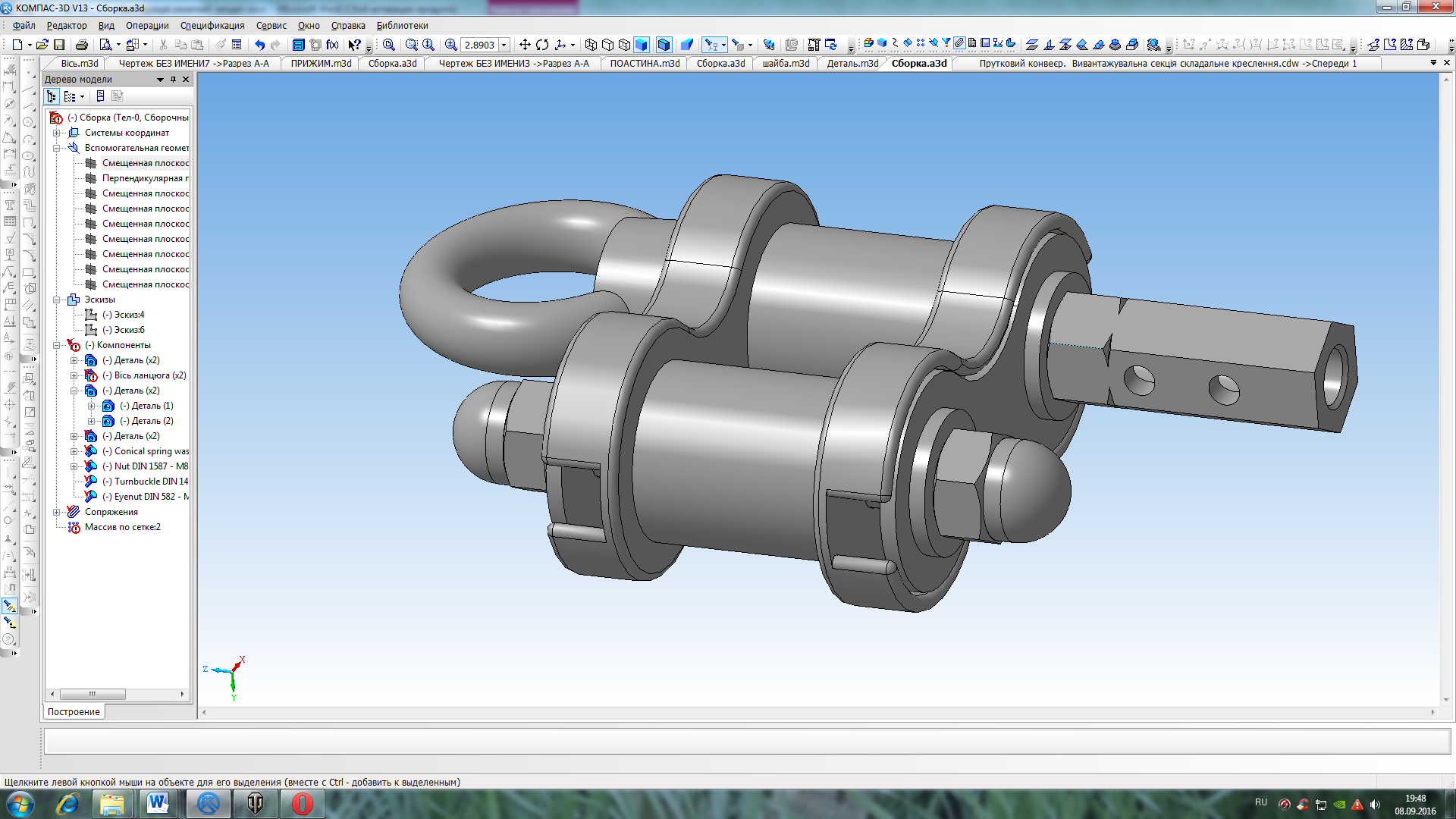 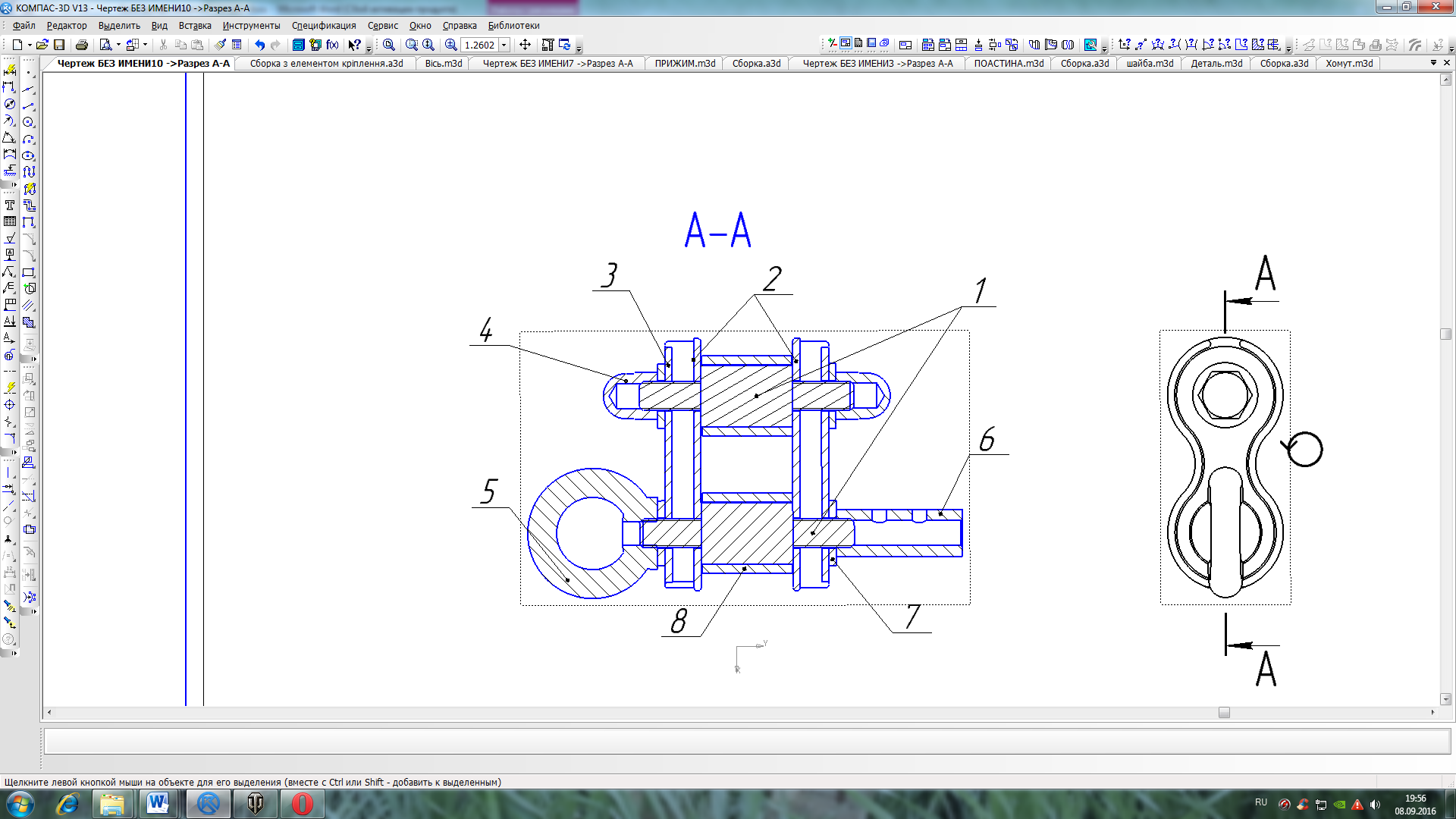 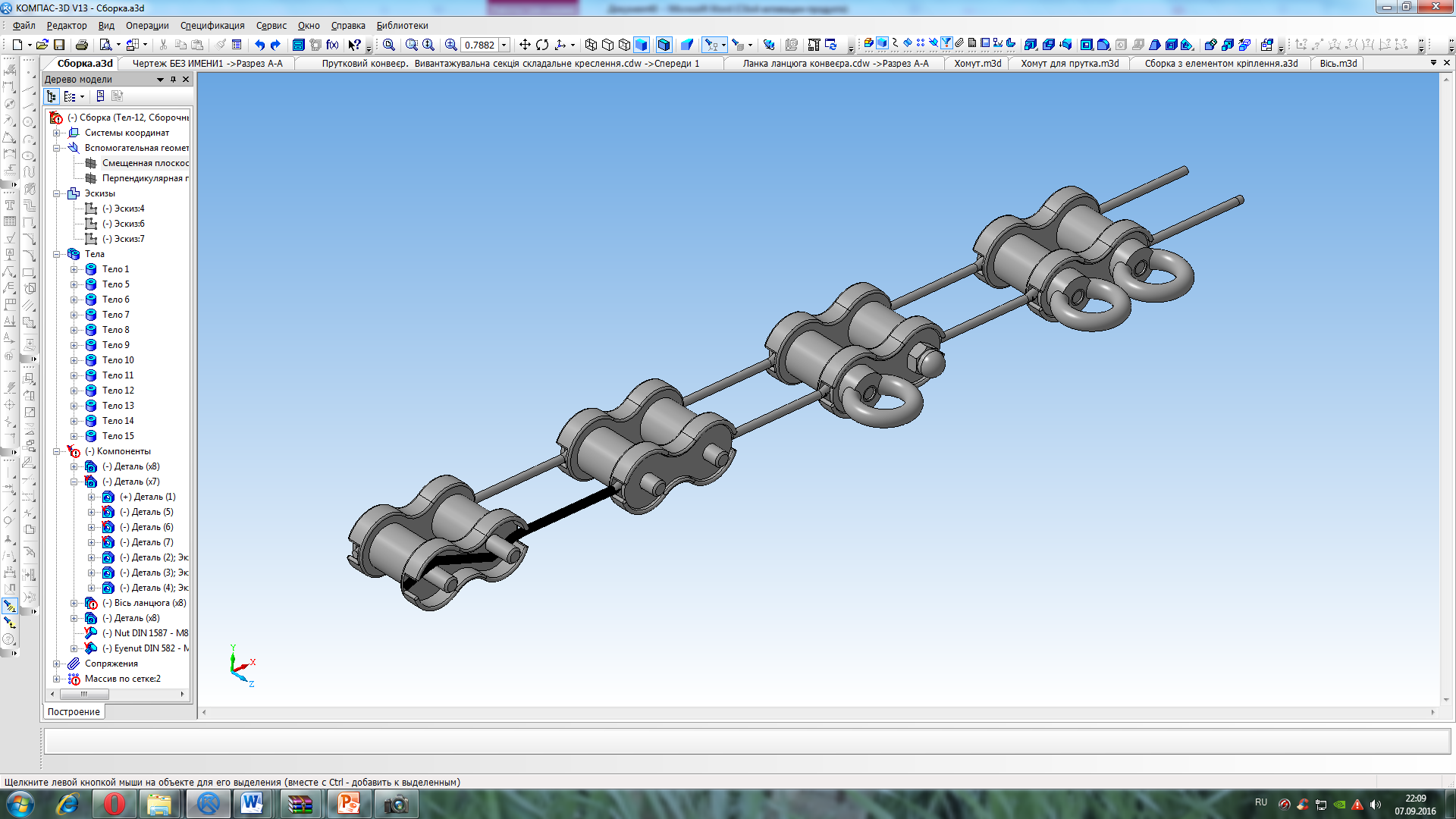 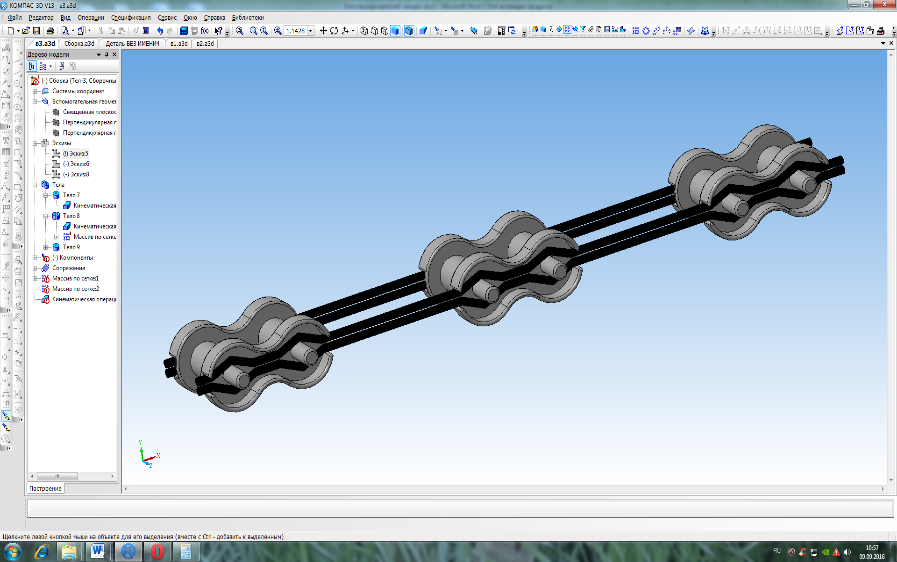 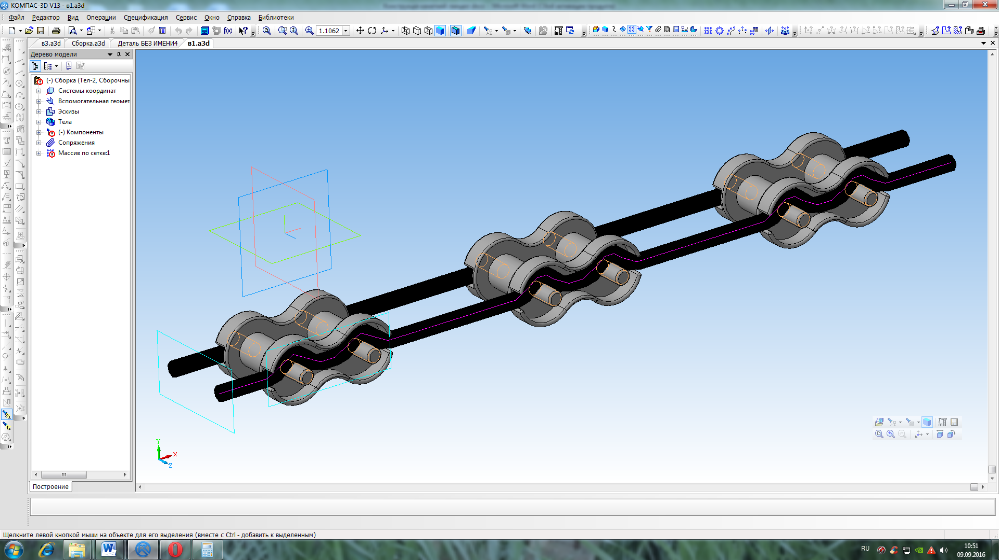 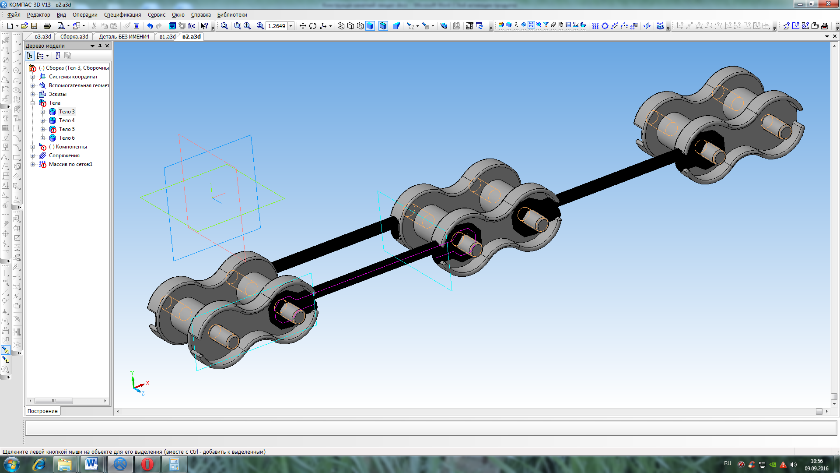 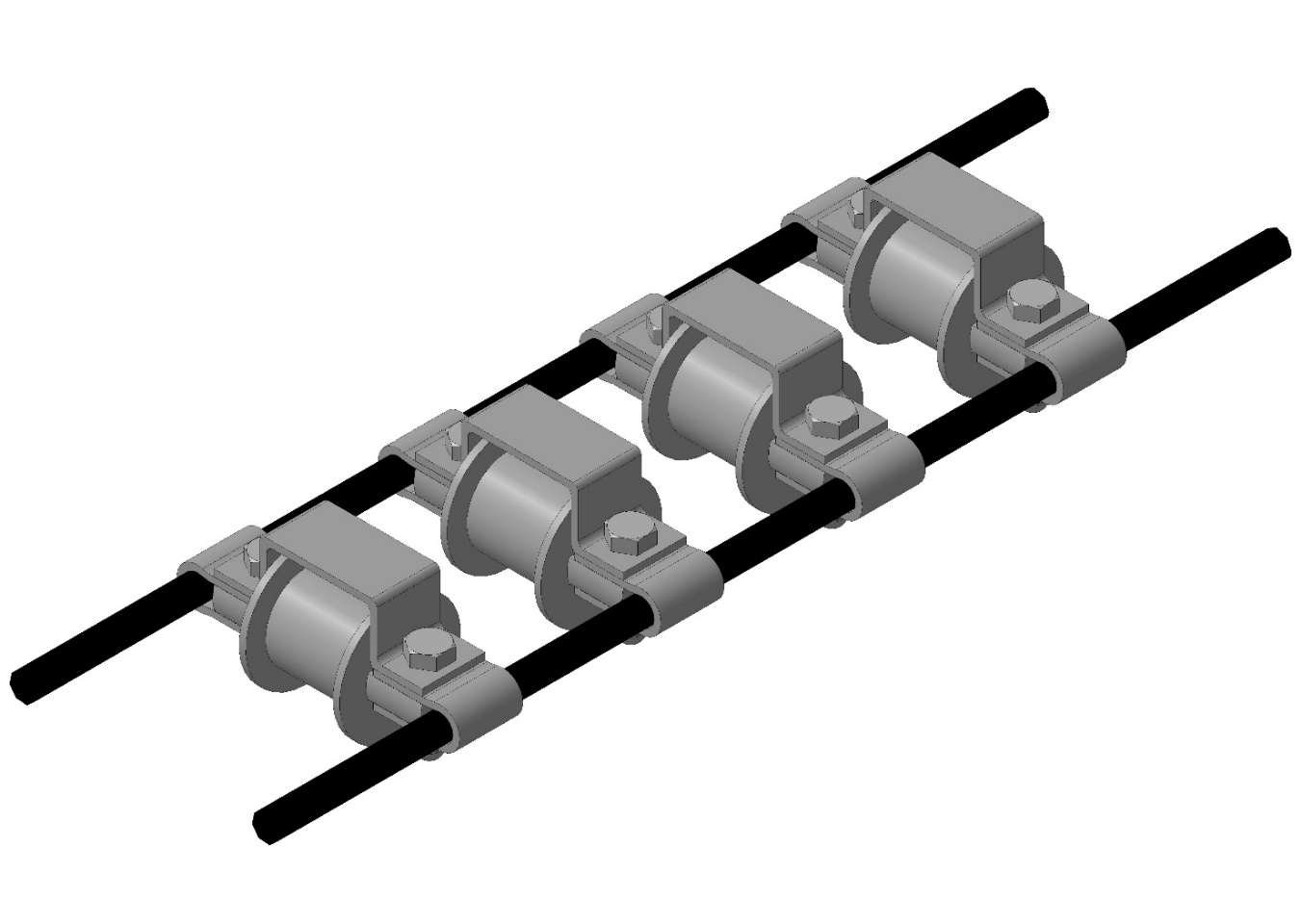 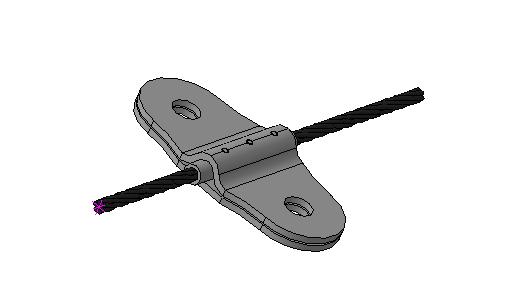 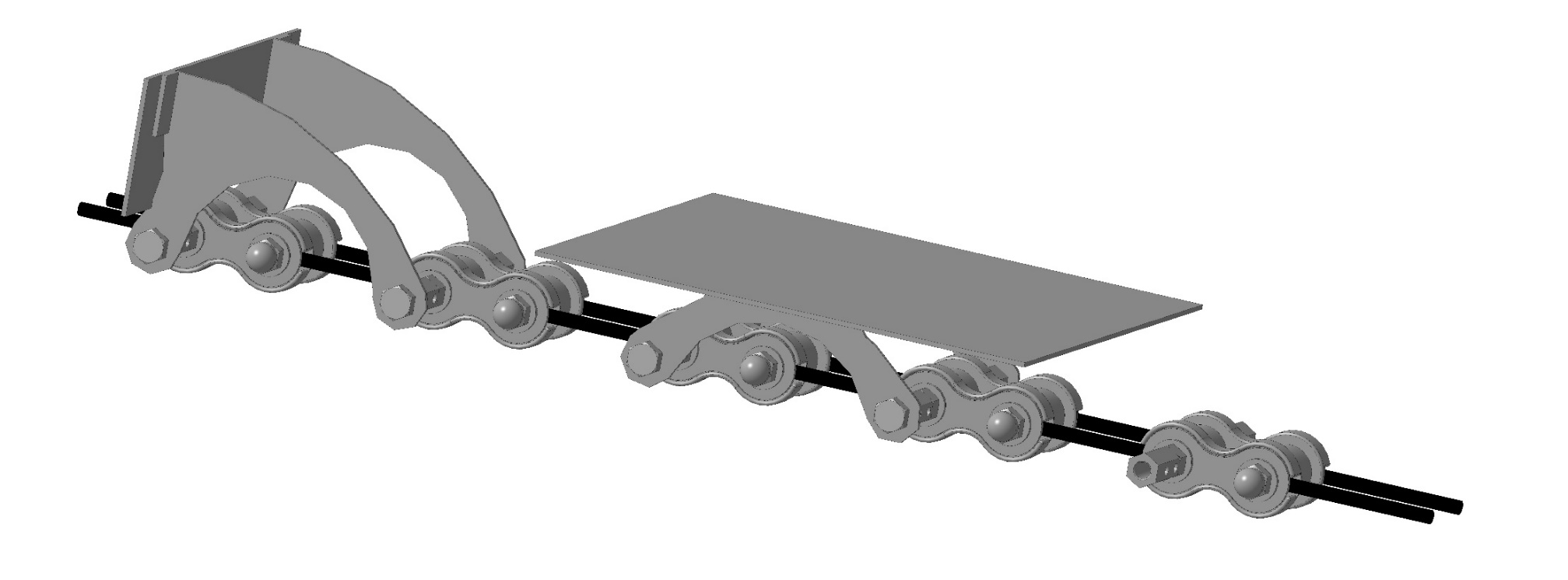 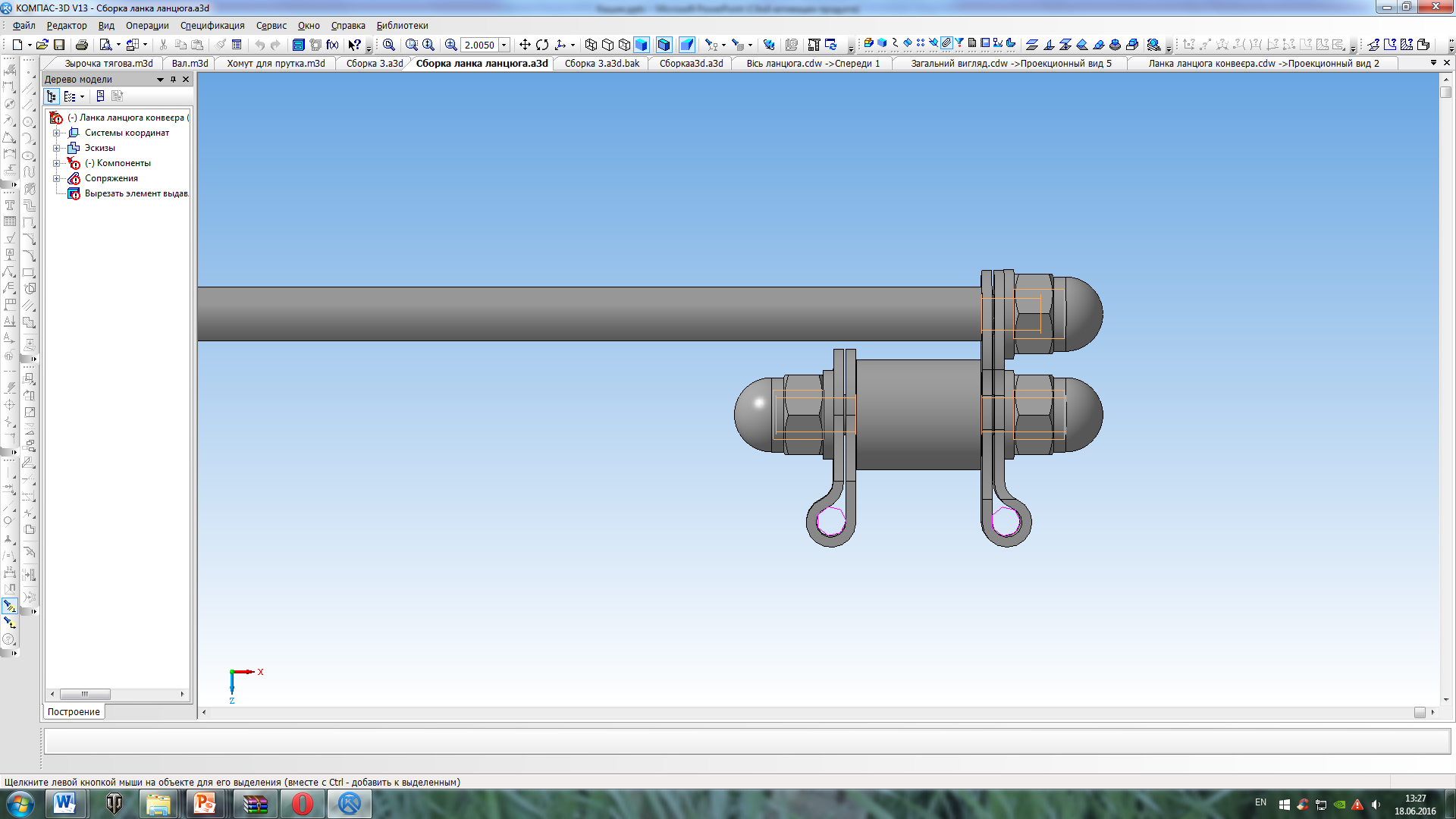 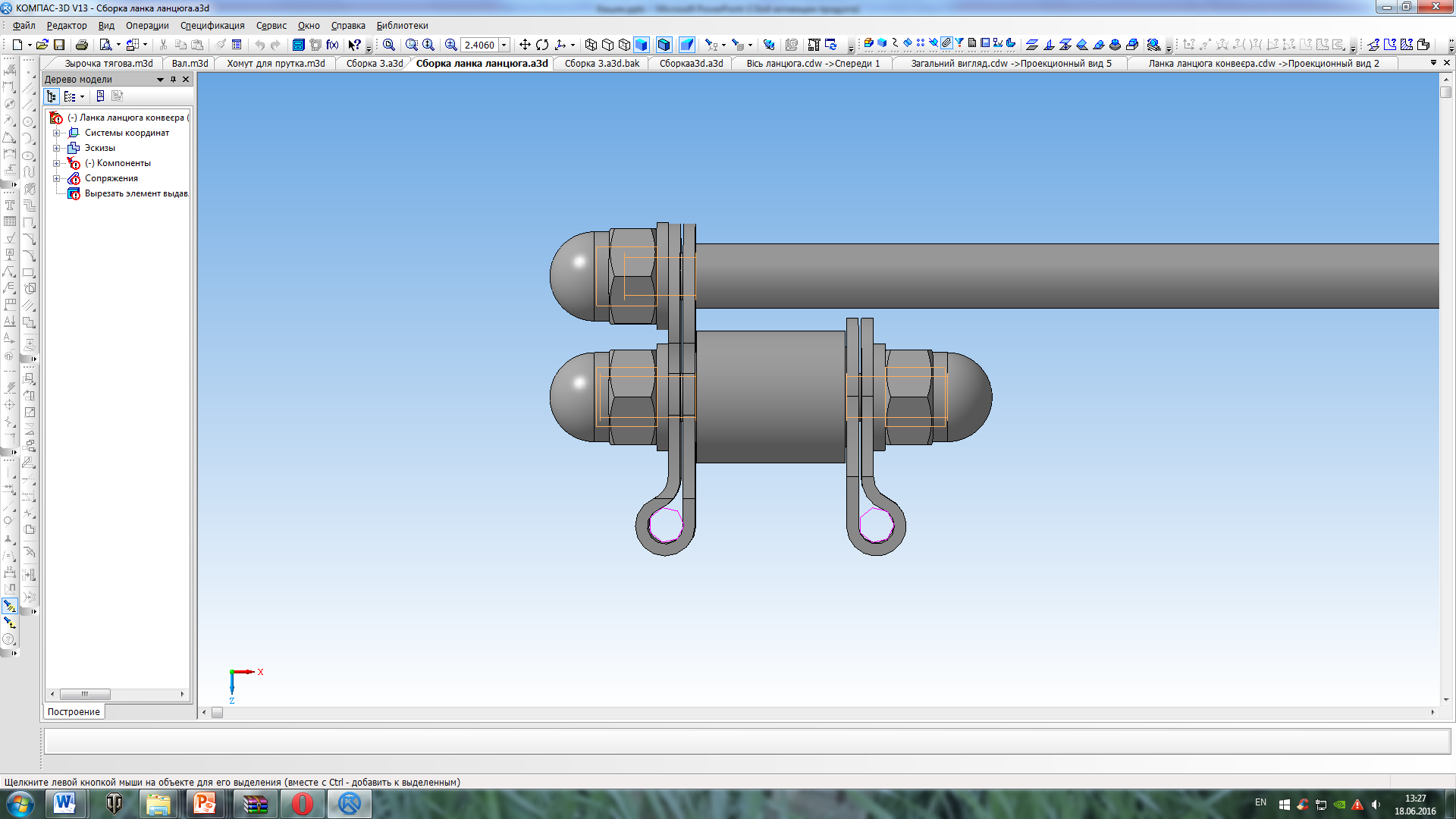 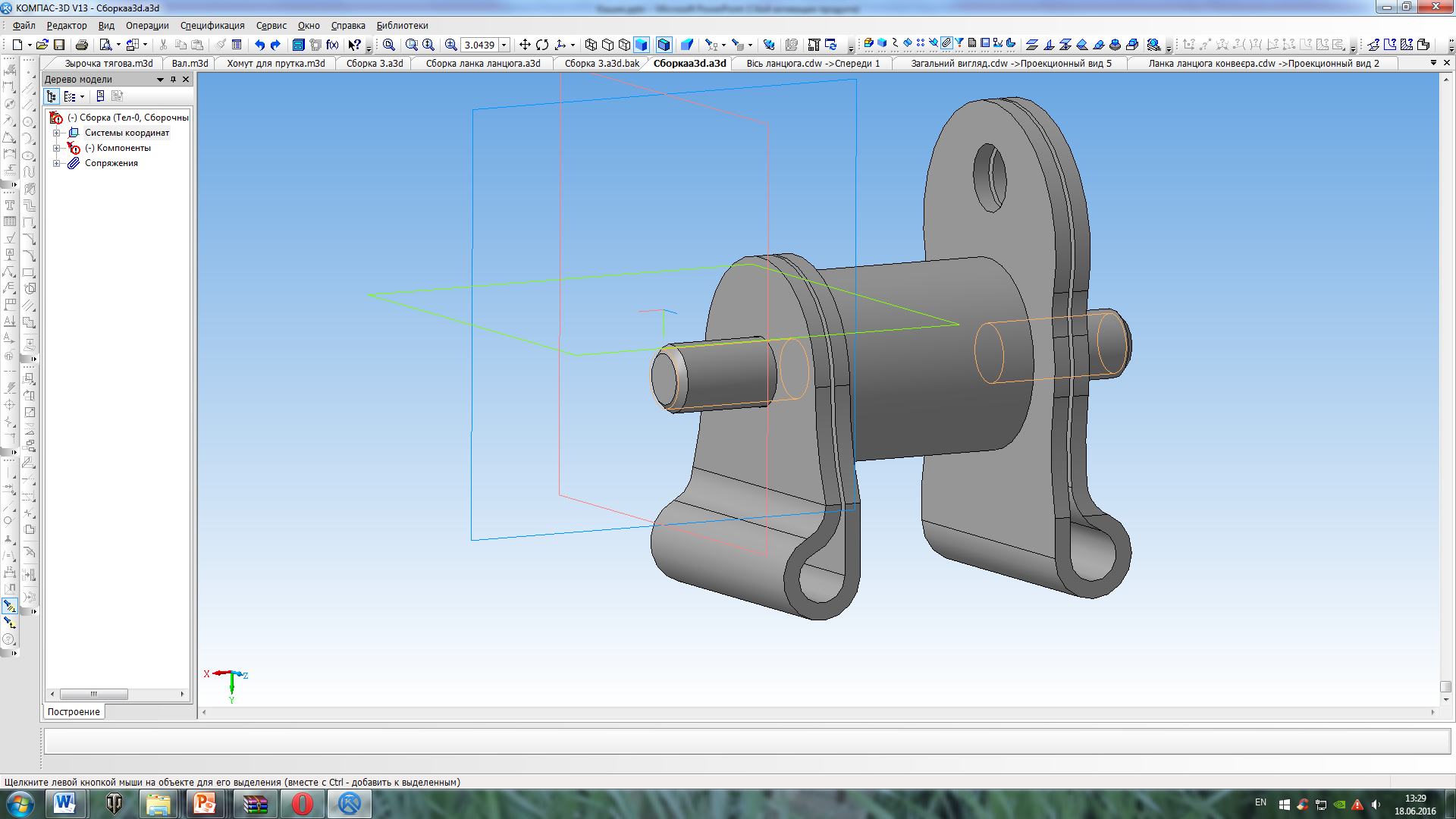 Класифікація конвеєрів, що використовуються для транспортування коренебульбоплодів
Ланцюги
Кругло
ланкові
Якірні
Плас
тинчаті
Розбірні
Вилчаті
Канатні
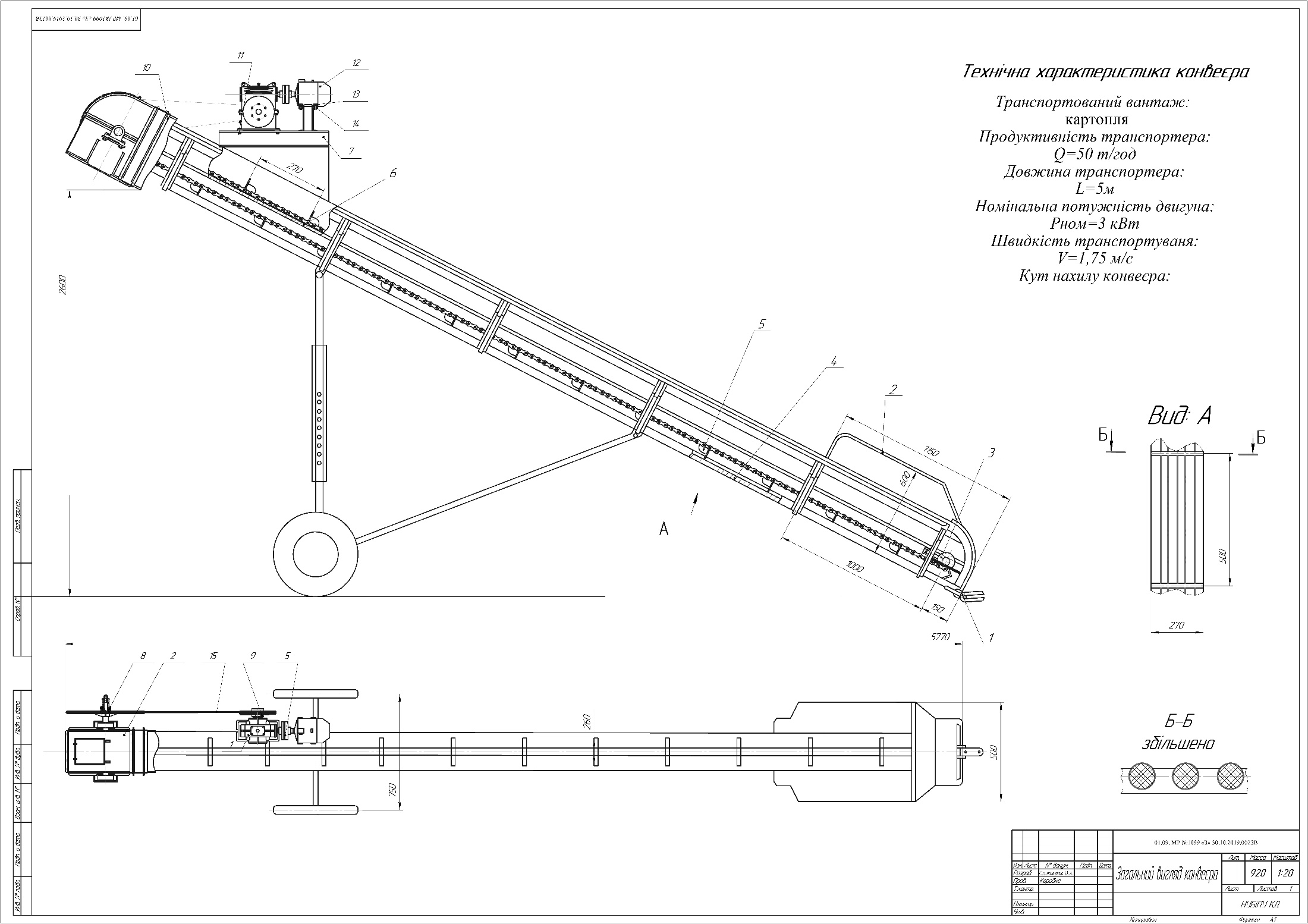 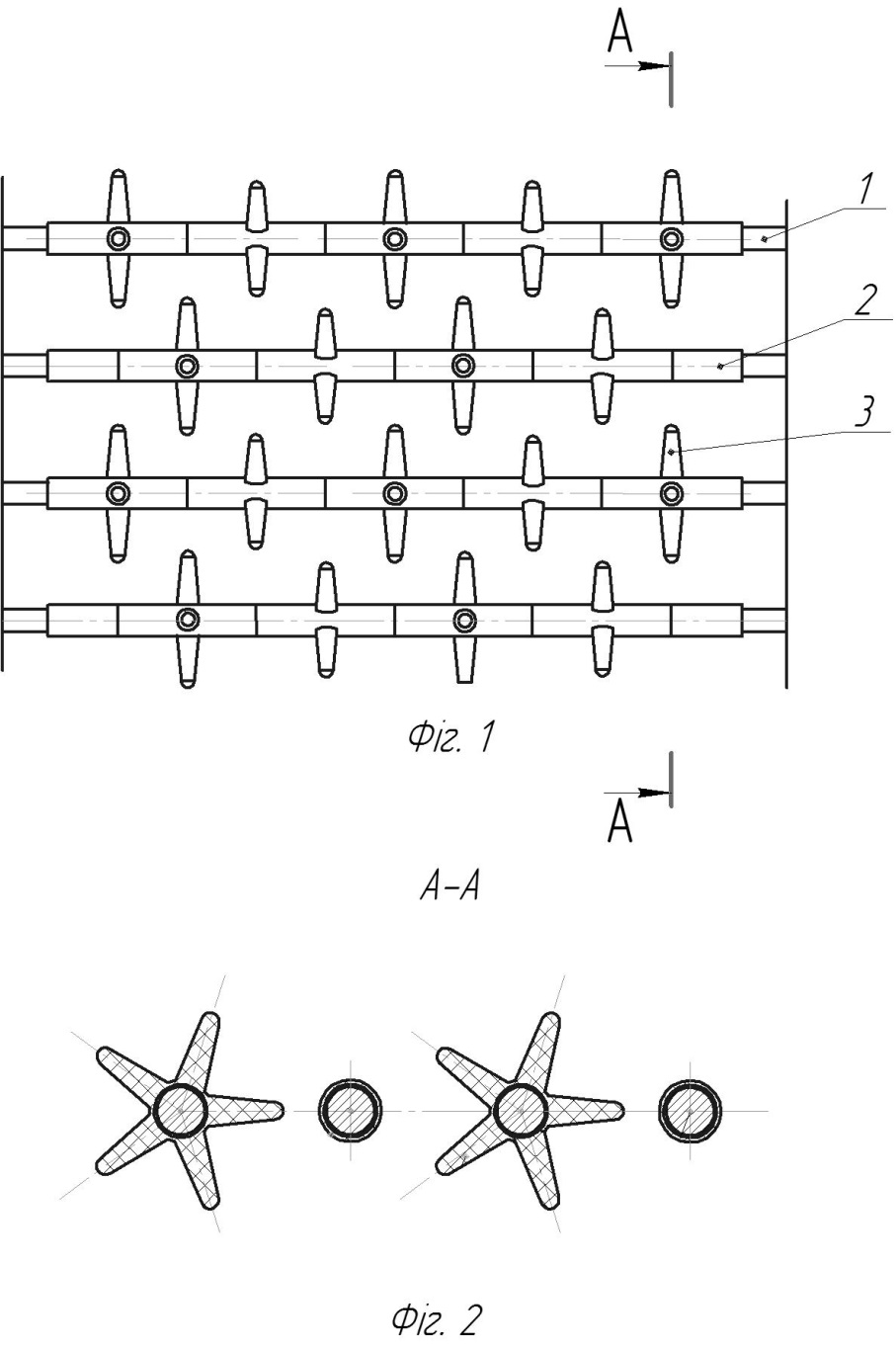 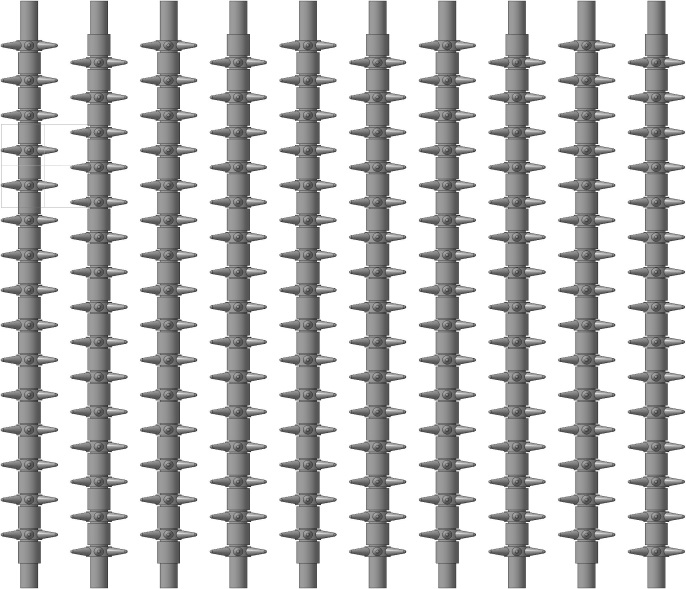 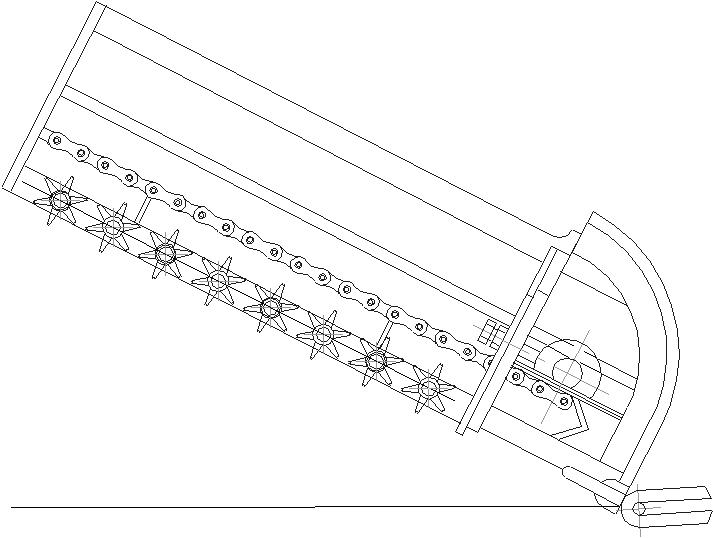 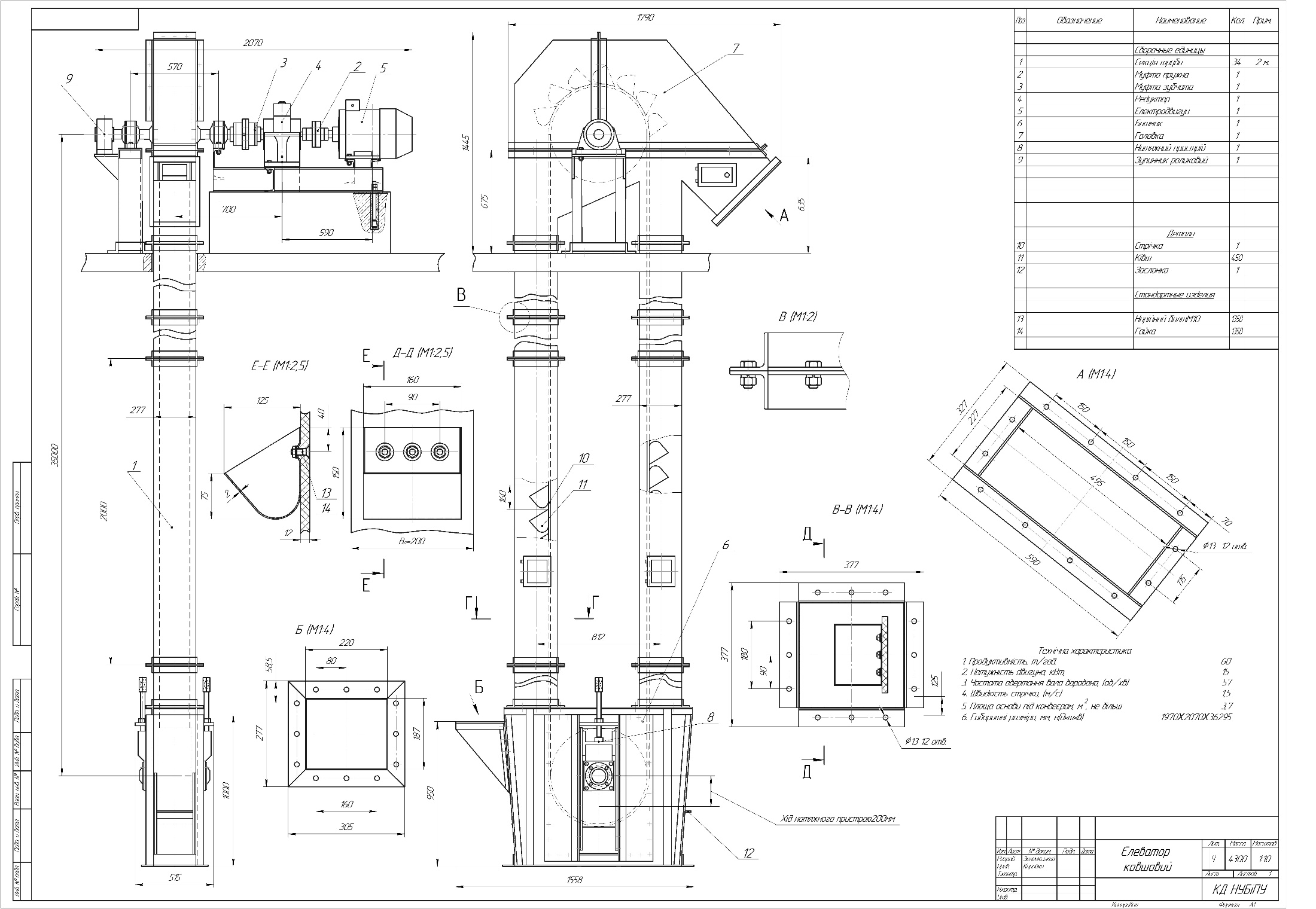 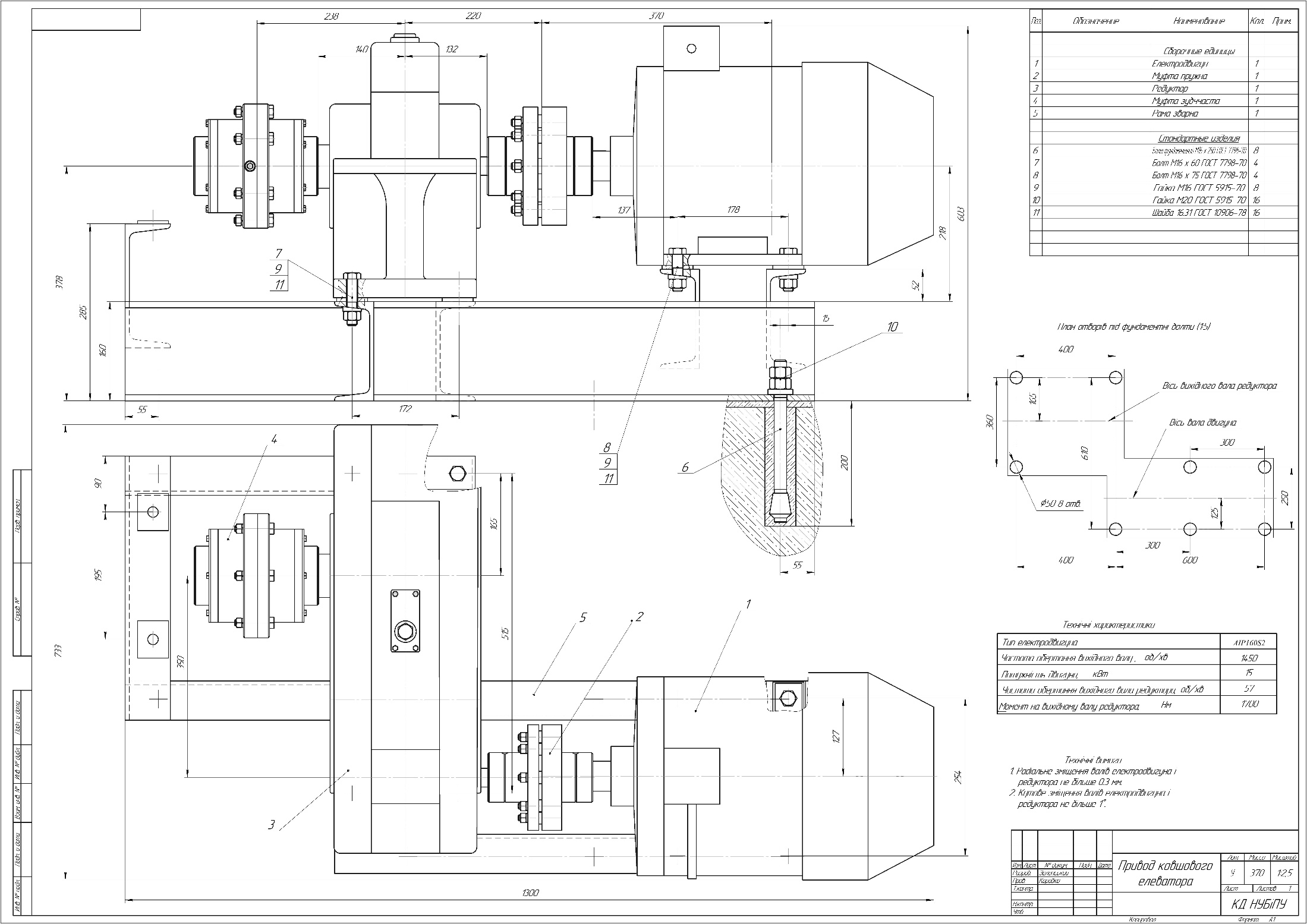 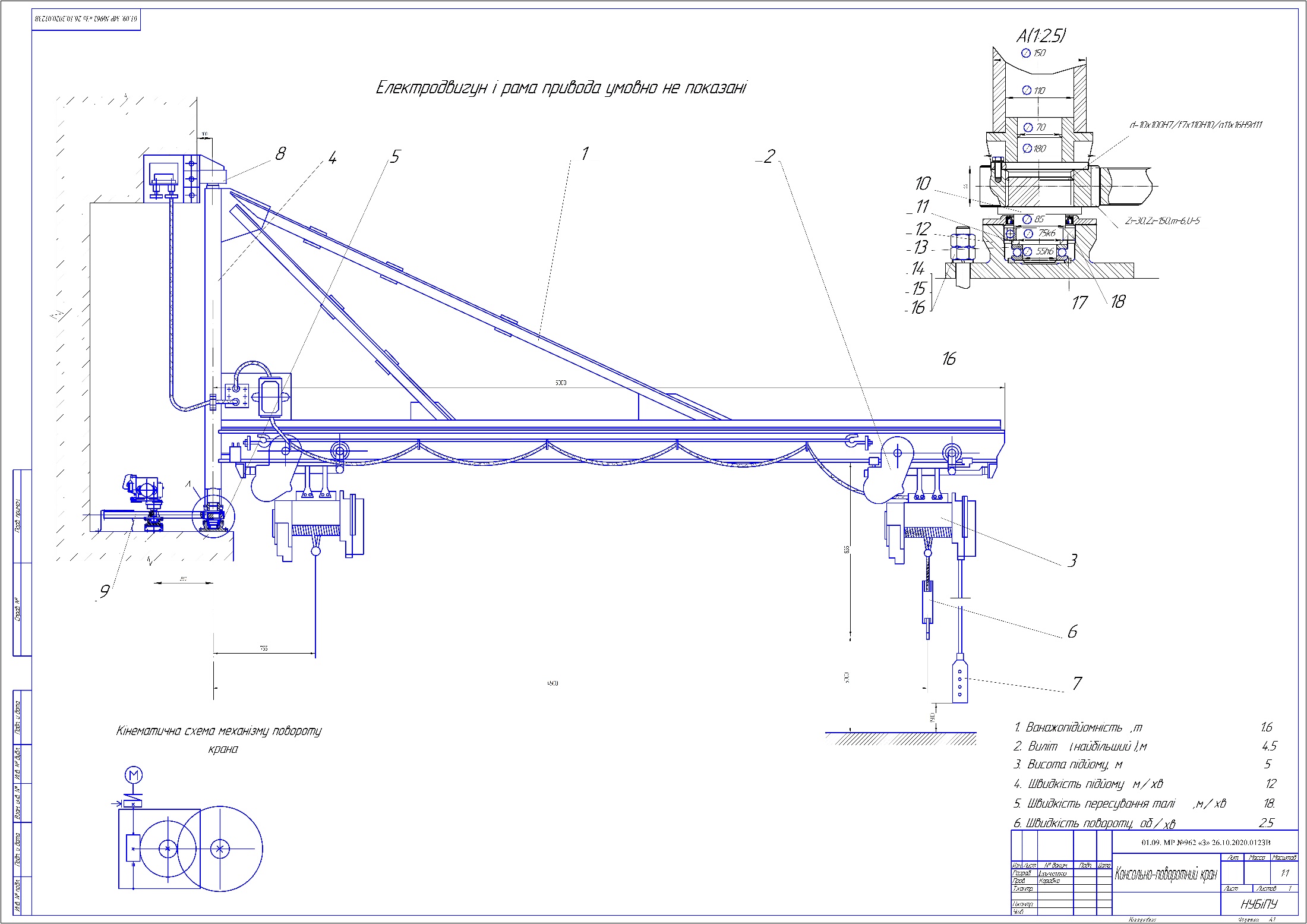 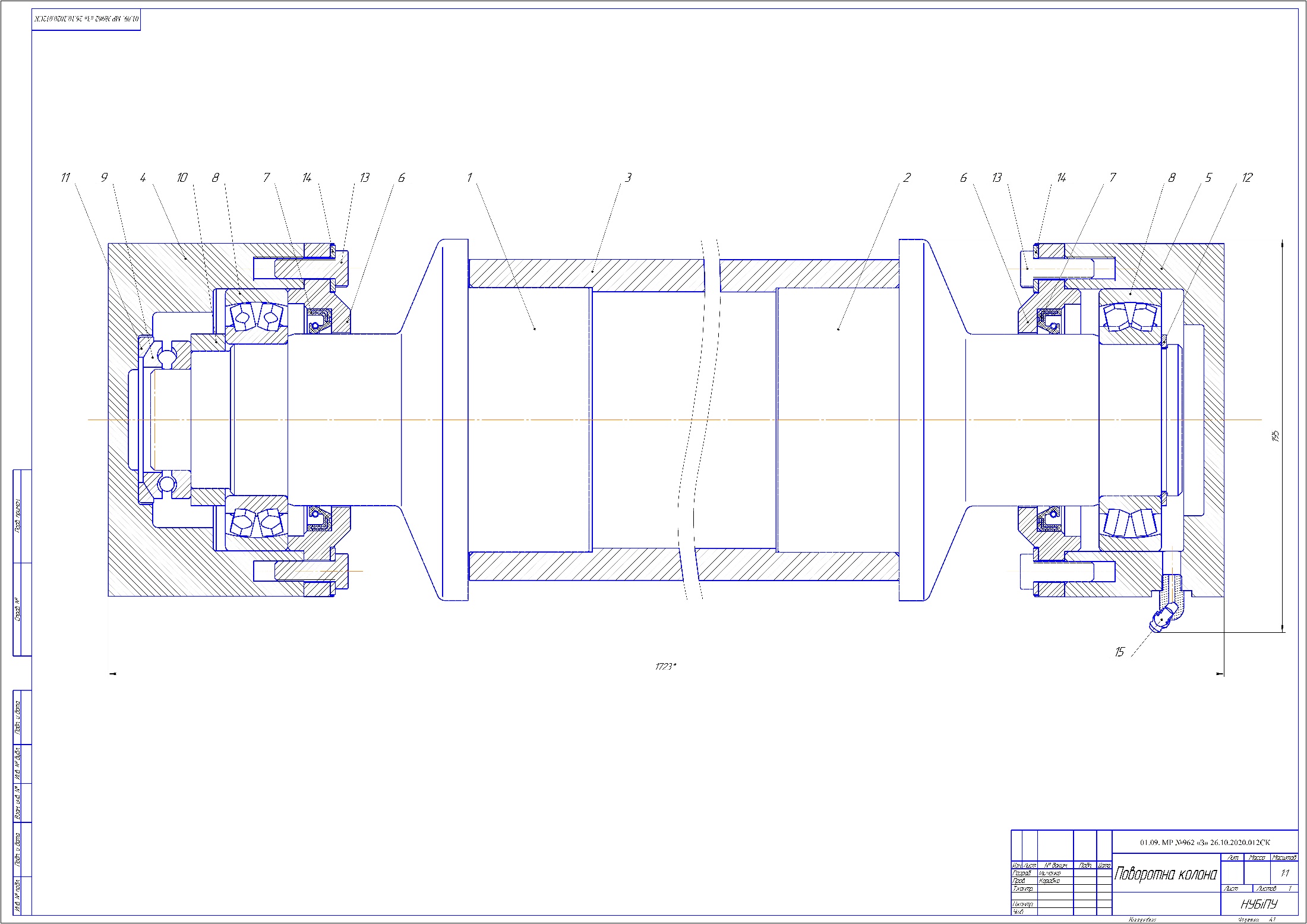 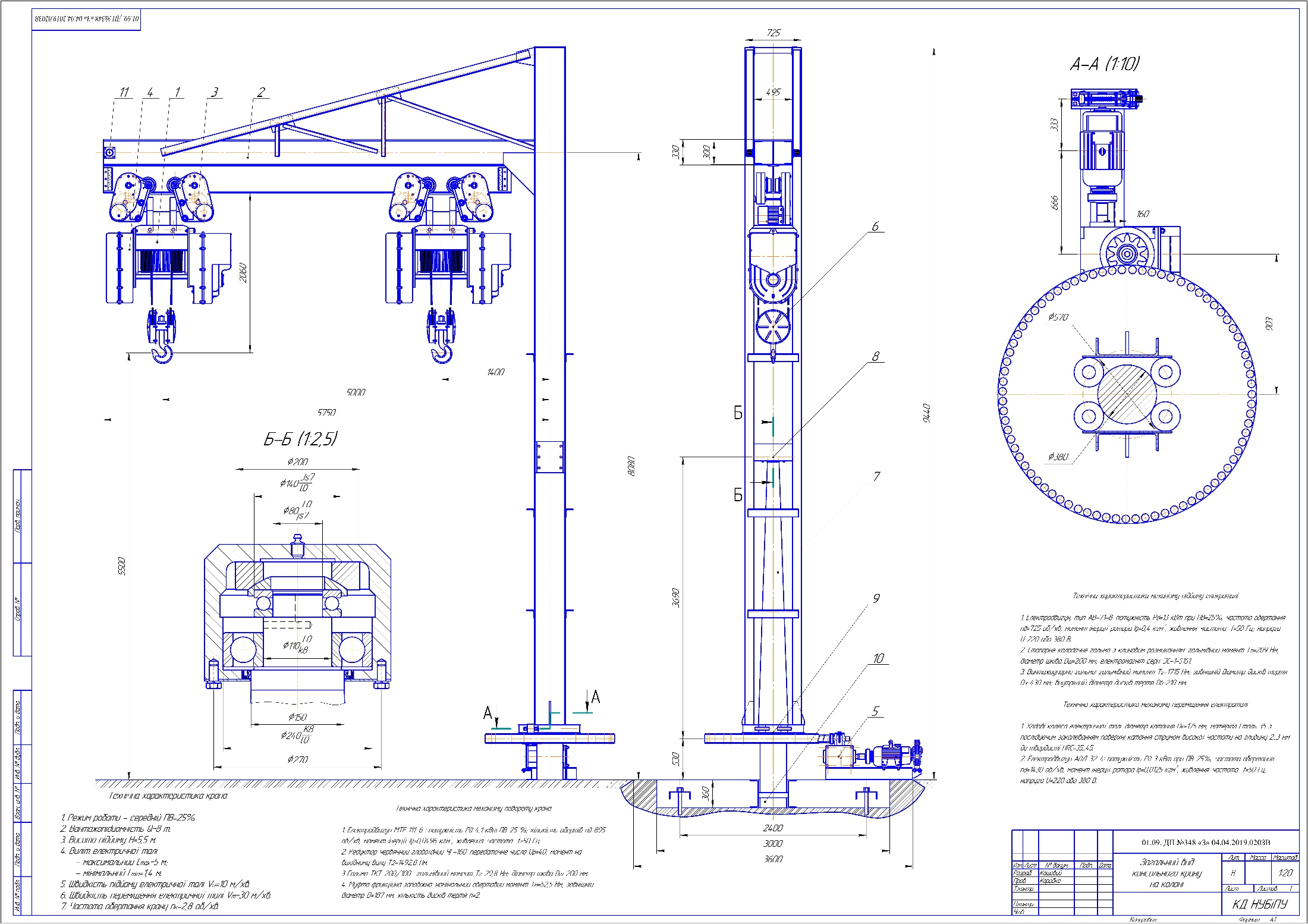 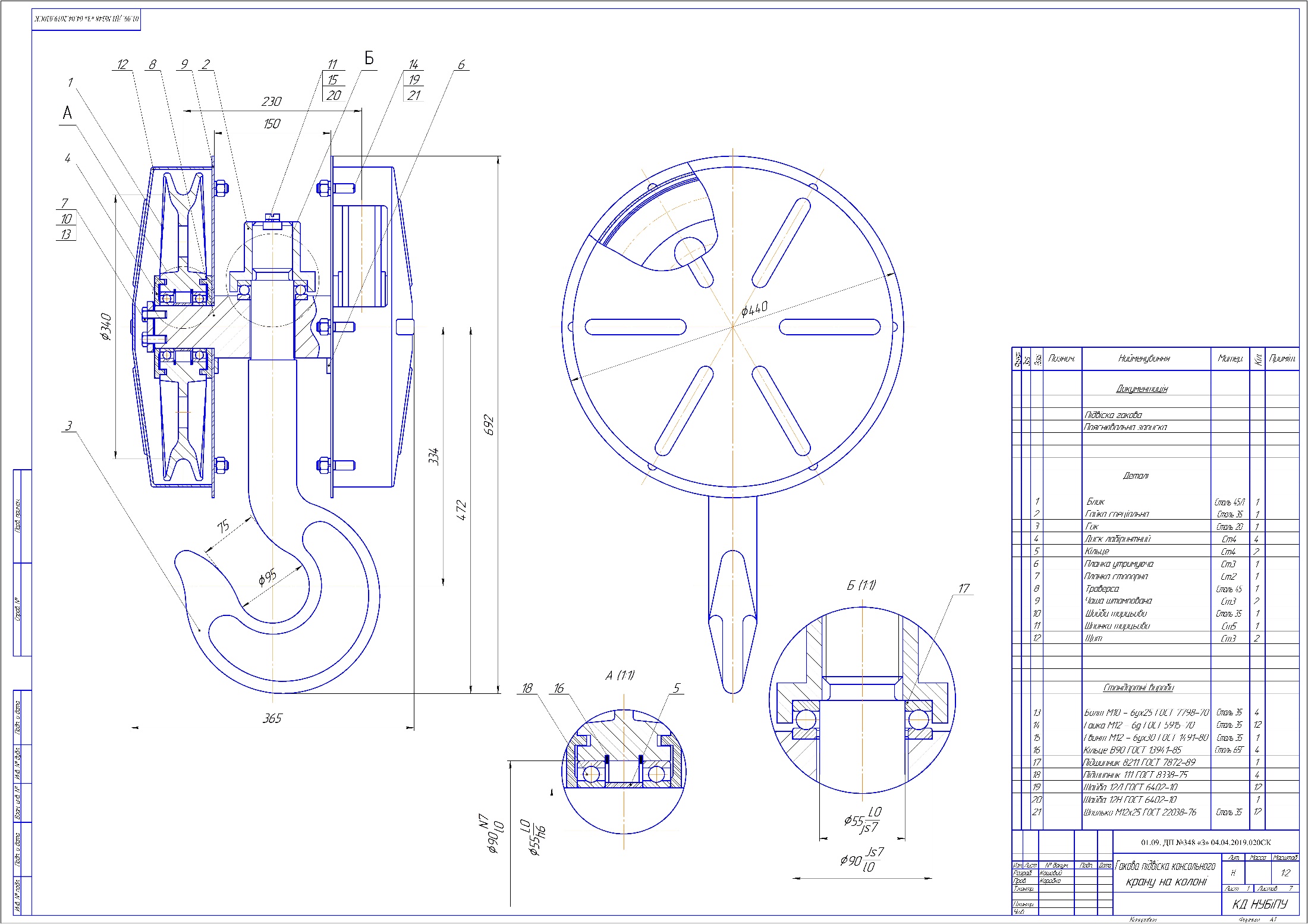 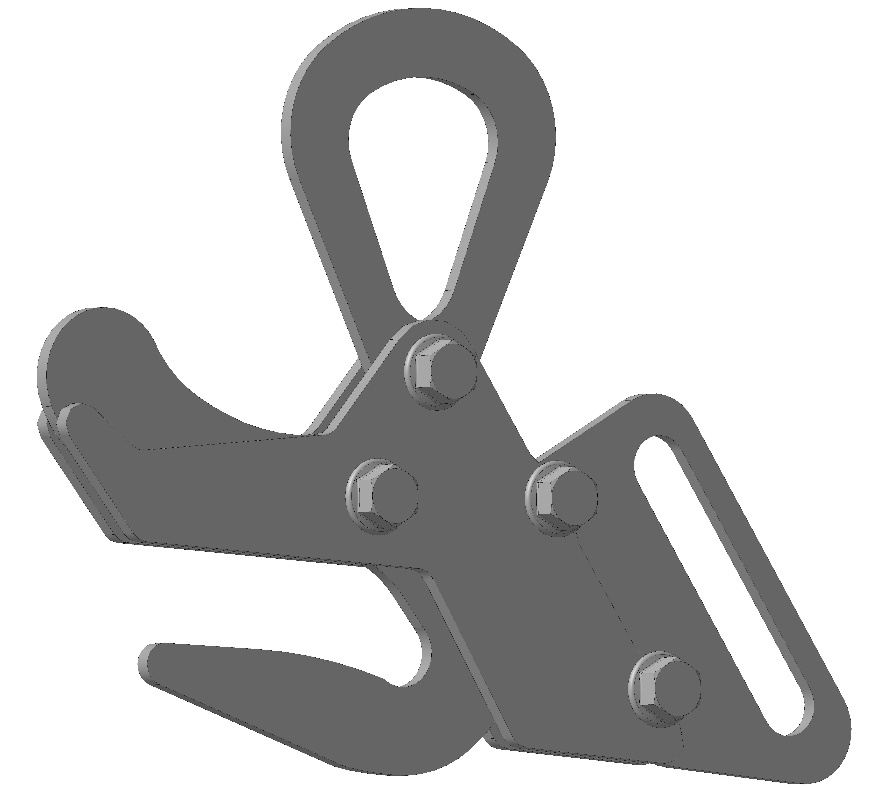 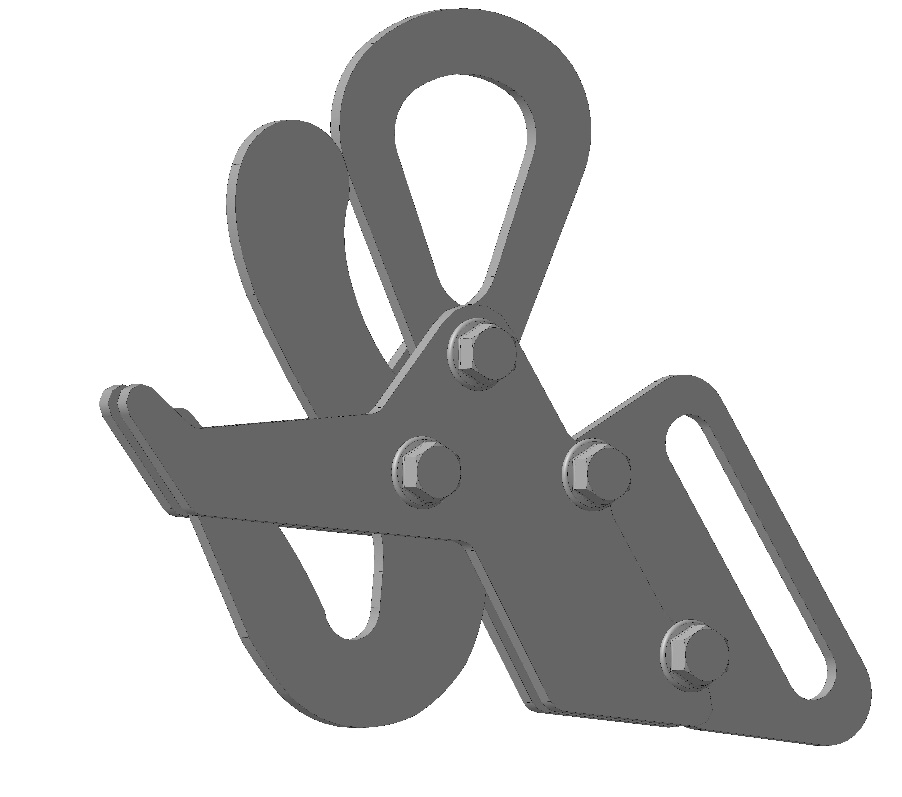 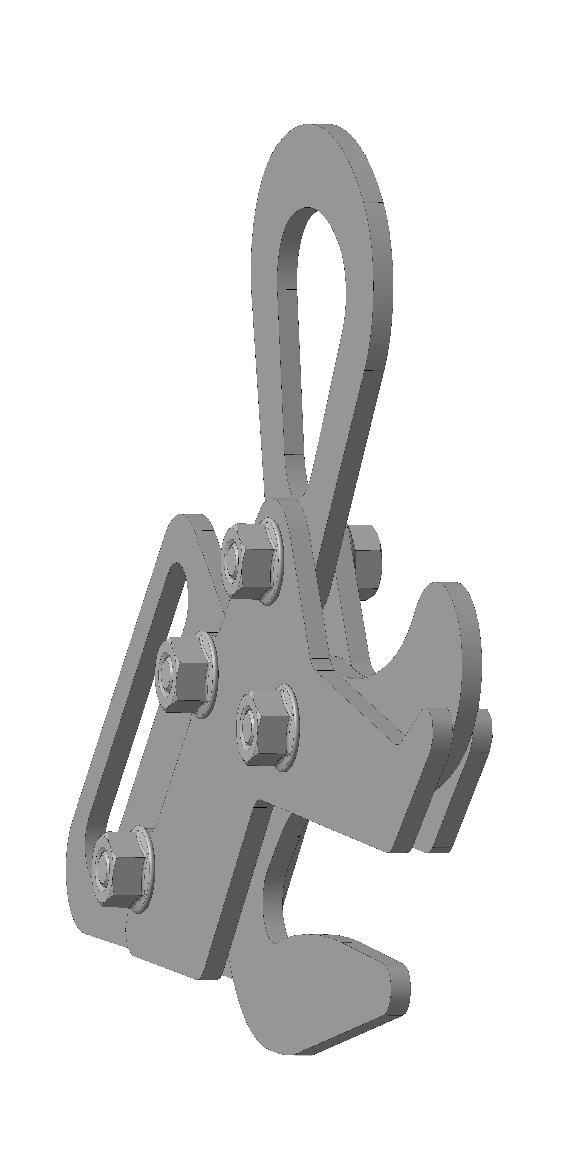 Вага  M = 6593.017162 г ;  
Площа  S = 610431.915836 мм2
Об'єм   V = 1226163.388907 мм3; 
Центр мас  
Xc = -171.708491 мм
Yc = 34.650265 мм
Zc = -26.505873 мм